Sammanfattning sommardialogen
tema 1 – varför ska vi förbättra? 
Vem är värdemedskapare och värdemottagare?
Dag 1 – diskussioner under middagen med inspiration från ikea
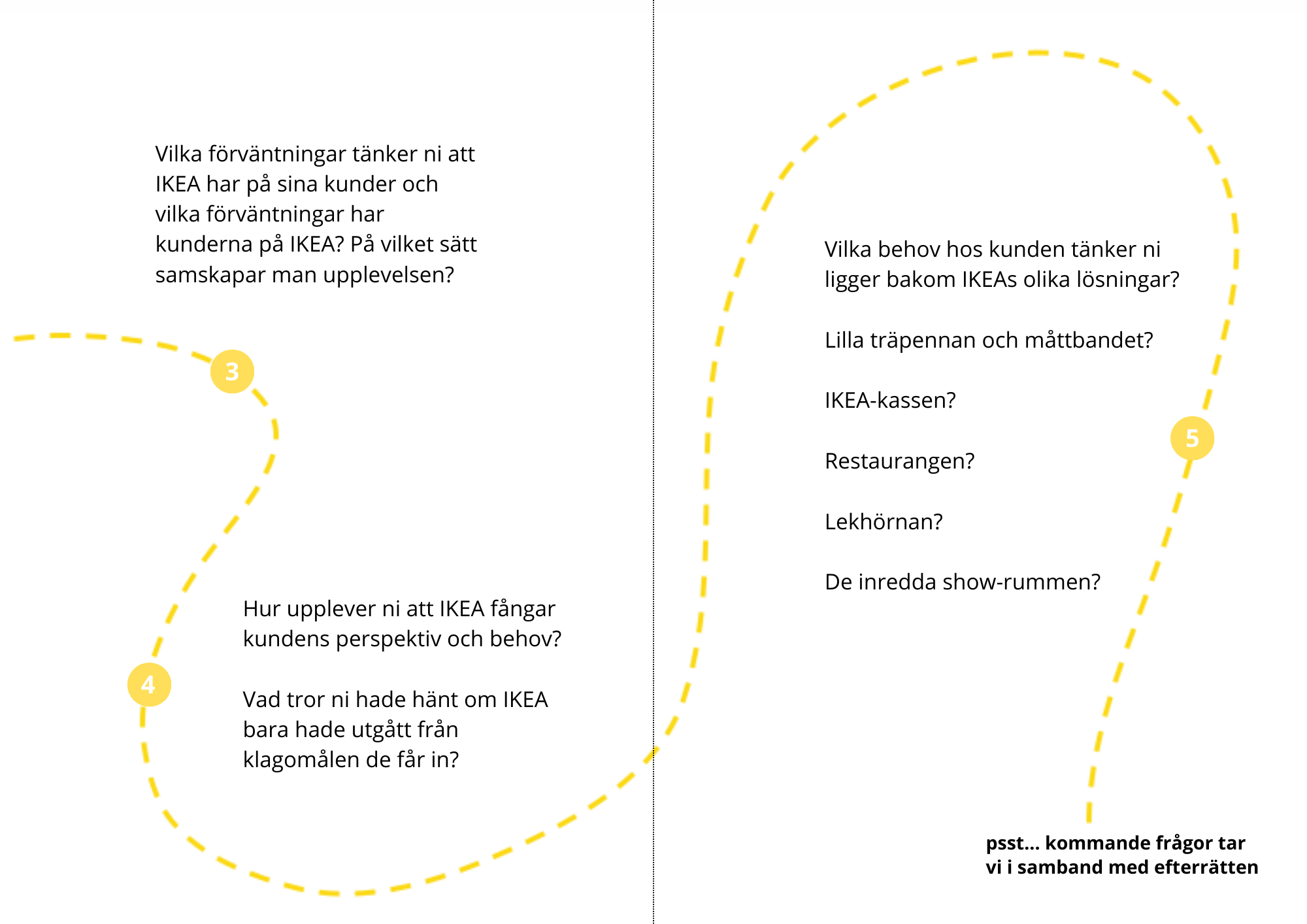 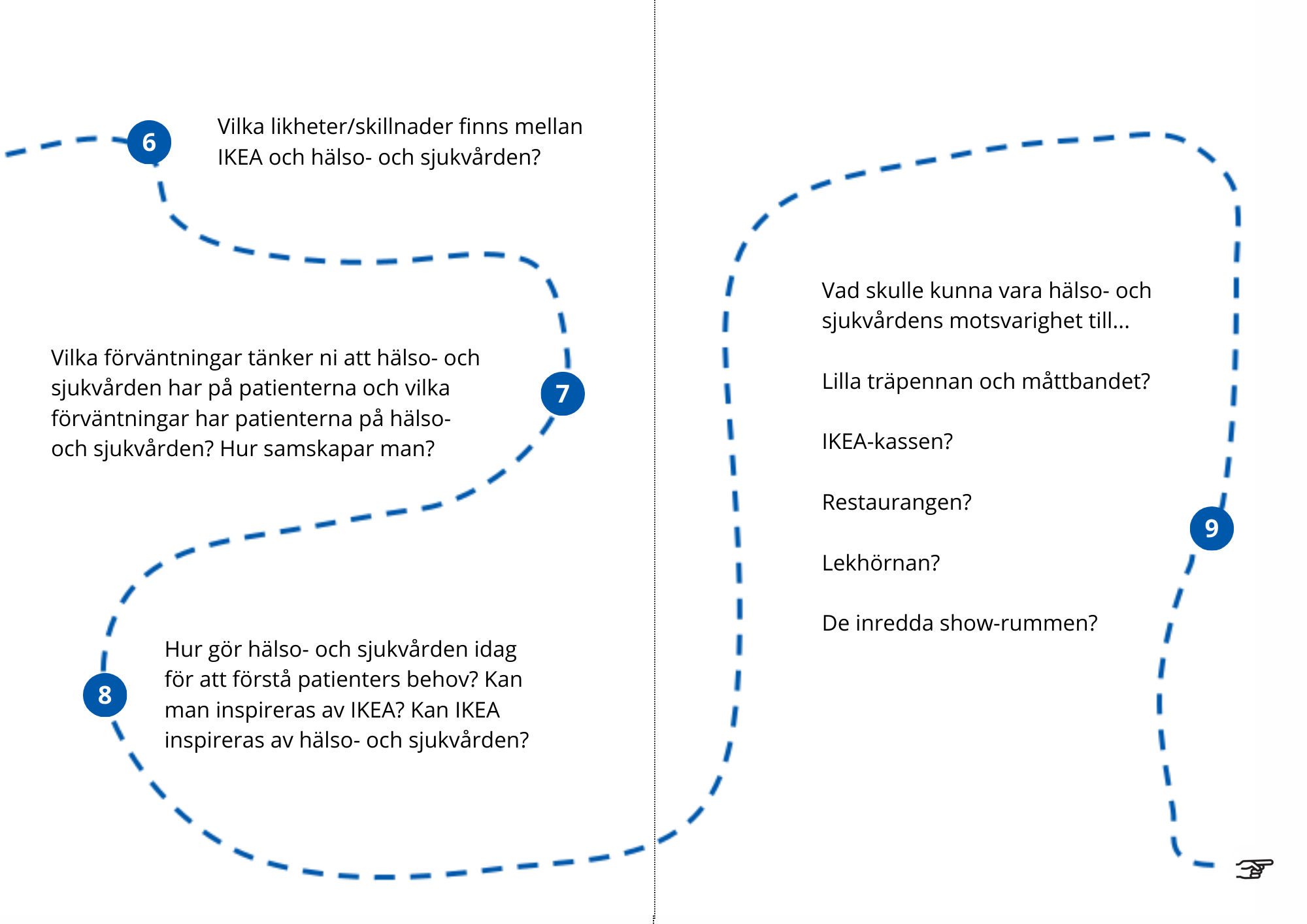 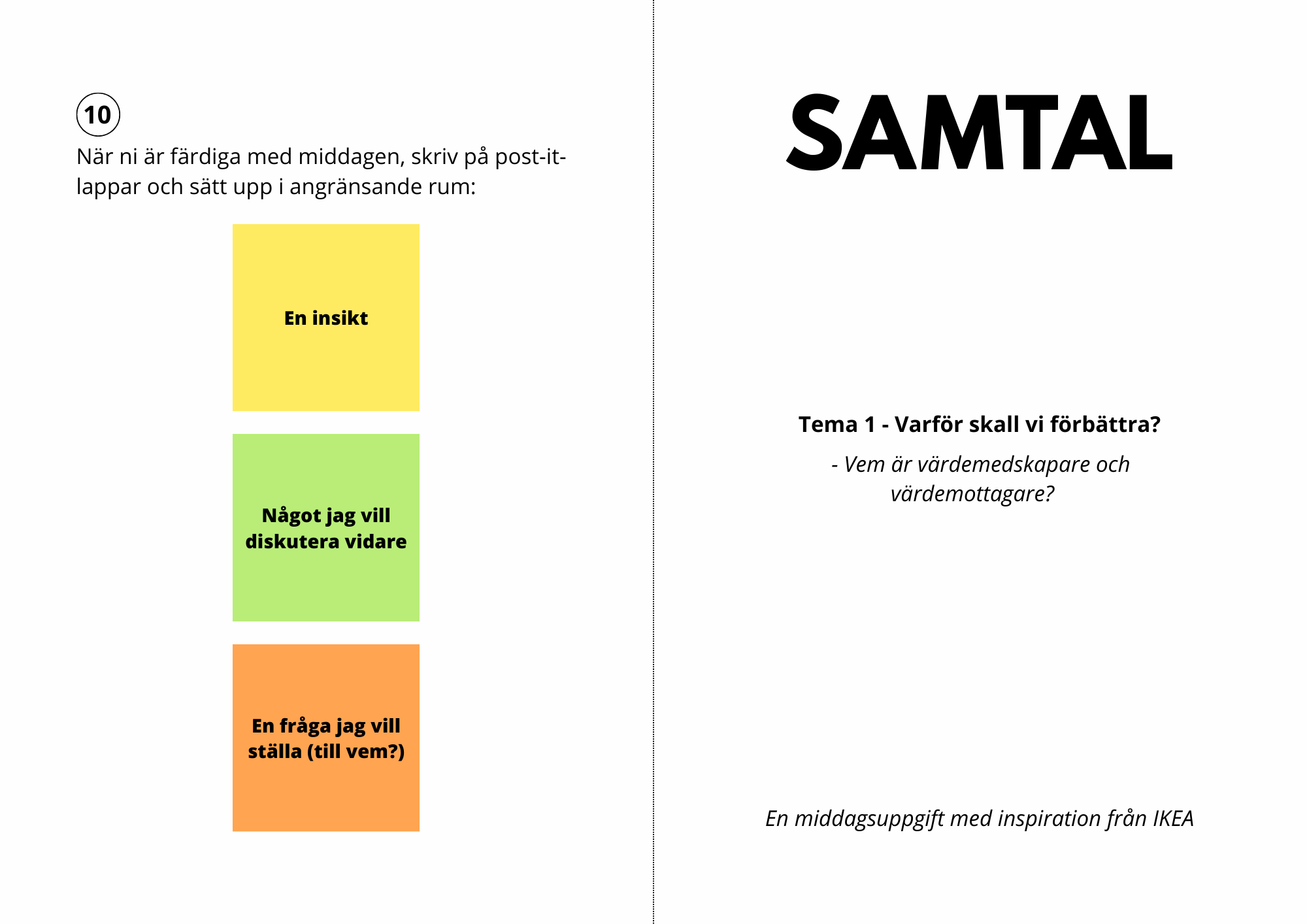 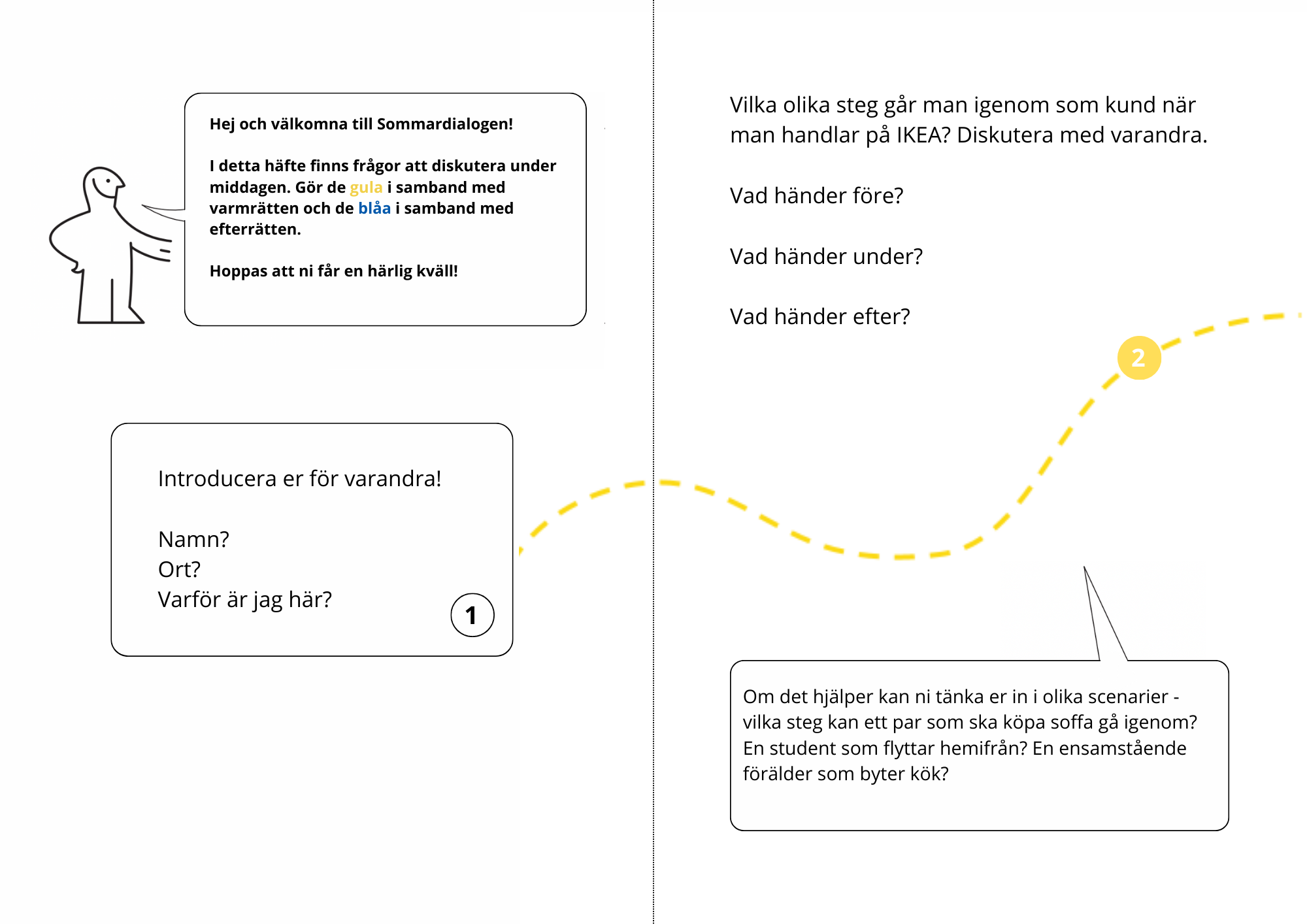 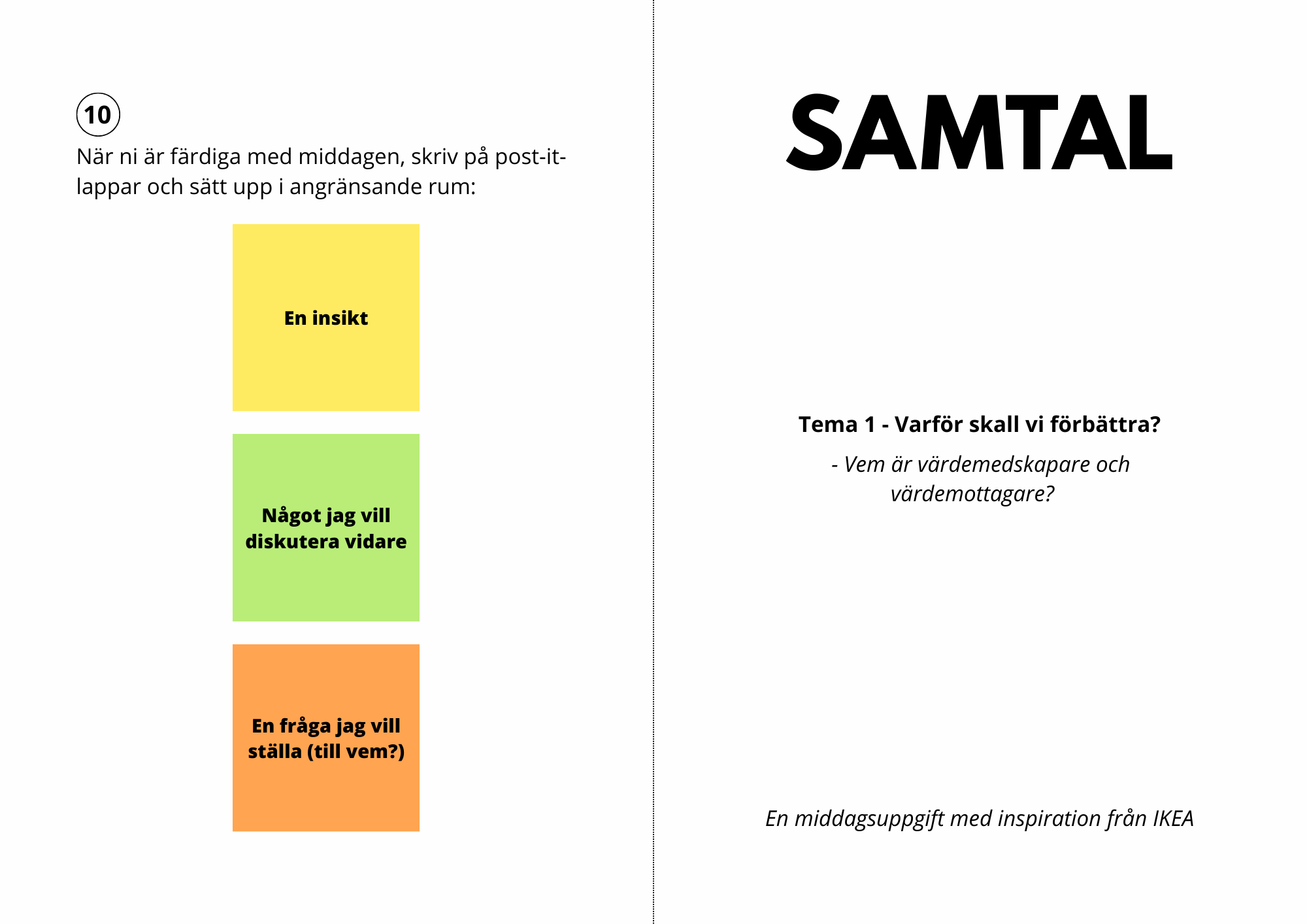 Materialet bifogas i PDF-format
Insikter, vidare diskussion och frågor
Efter middagssamtalet med inspiration från IKEA fick varje grupp möjlighet att individuellt eller tillsammans i gruppen skriva ner en insikt, något jag vill diskutera mer och en fråga jag vill ställa (och till vem).
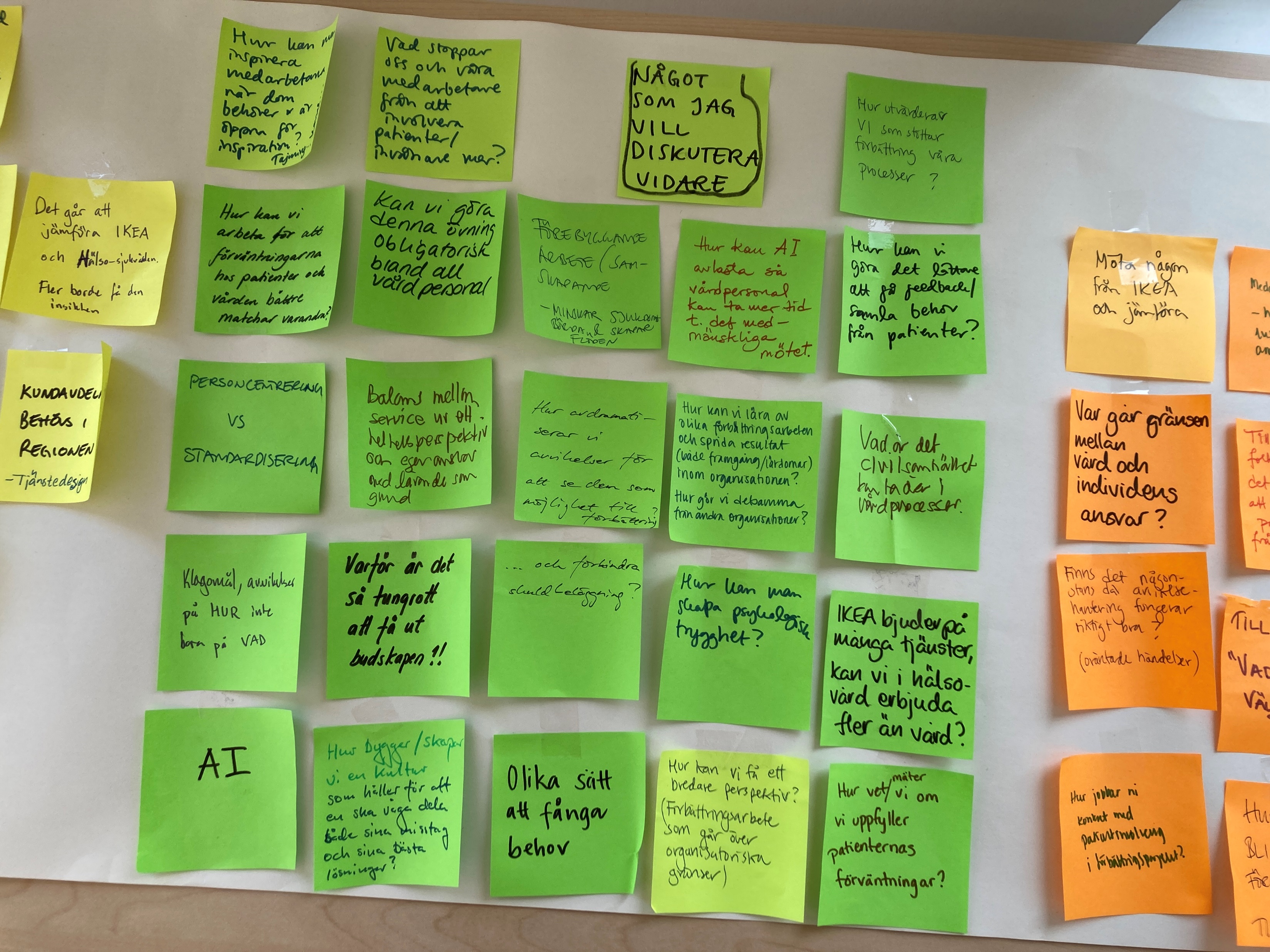 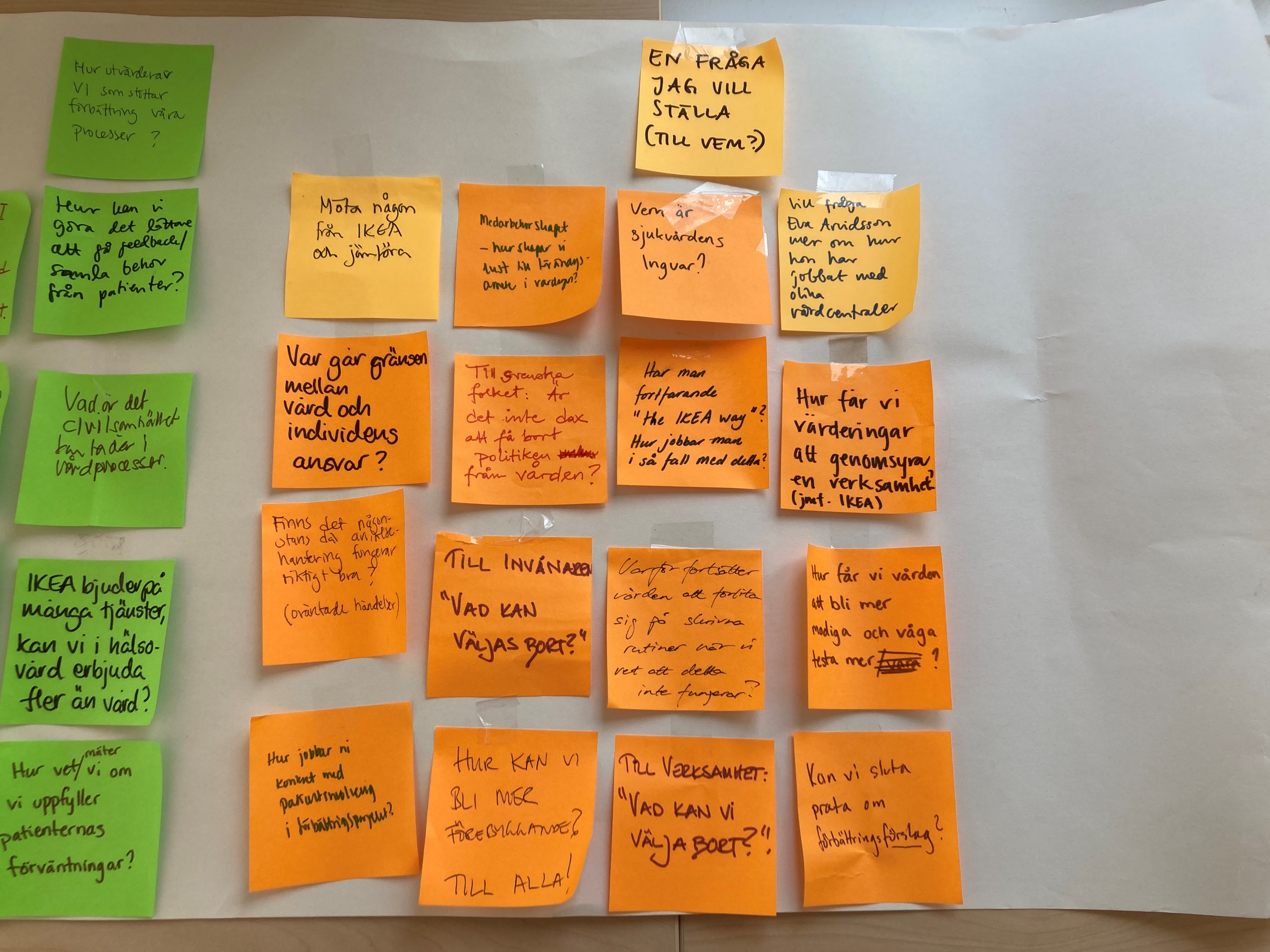 Dag 2 – genomgång av diskussionerna
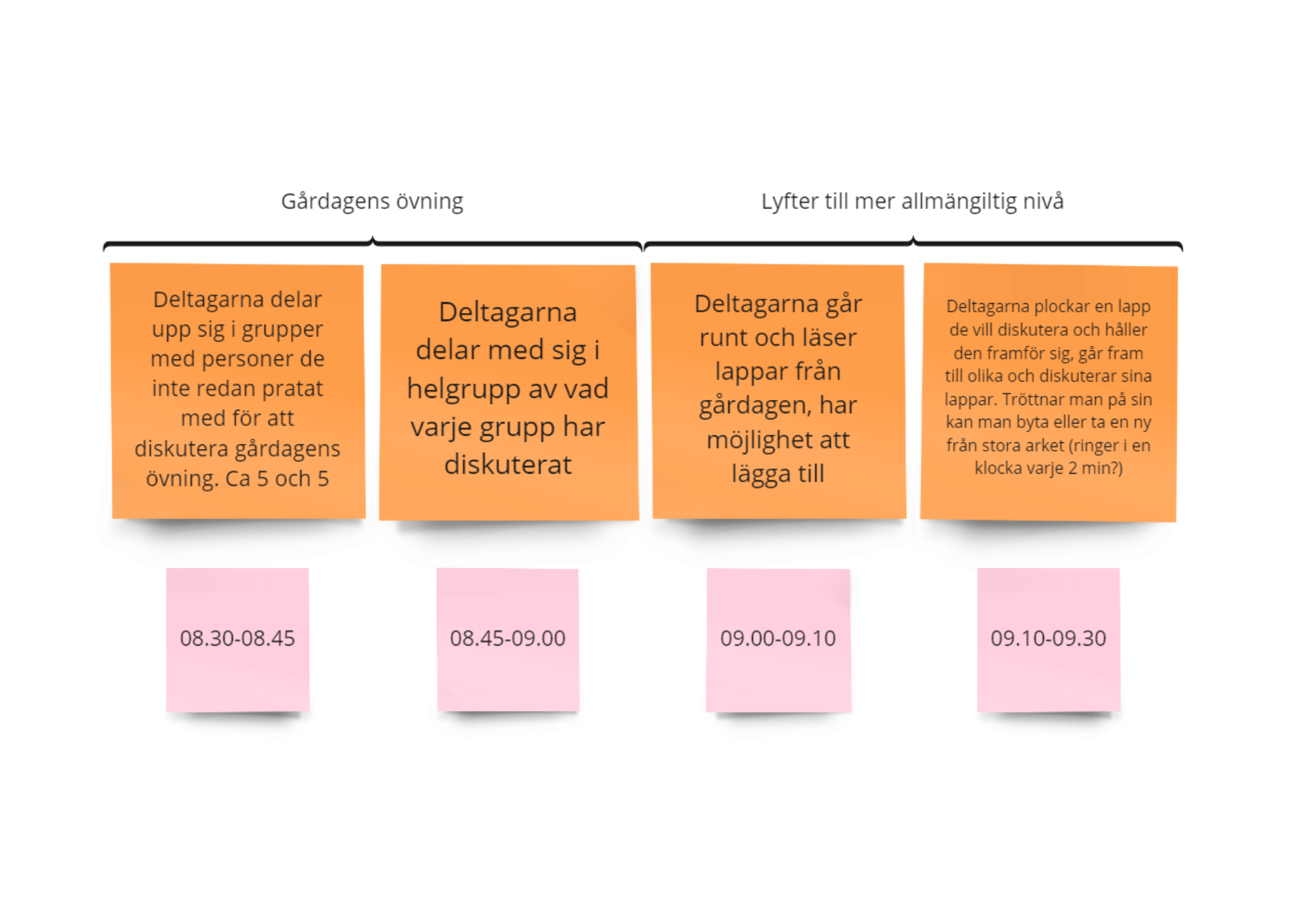 Inleder med musik
”Speed-dating”
Ca
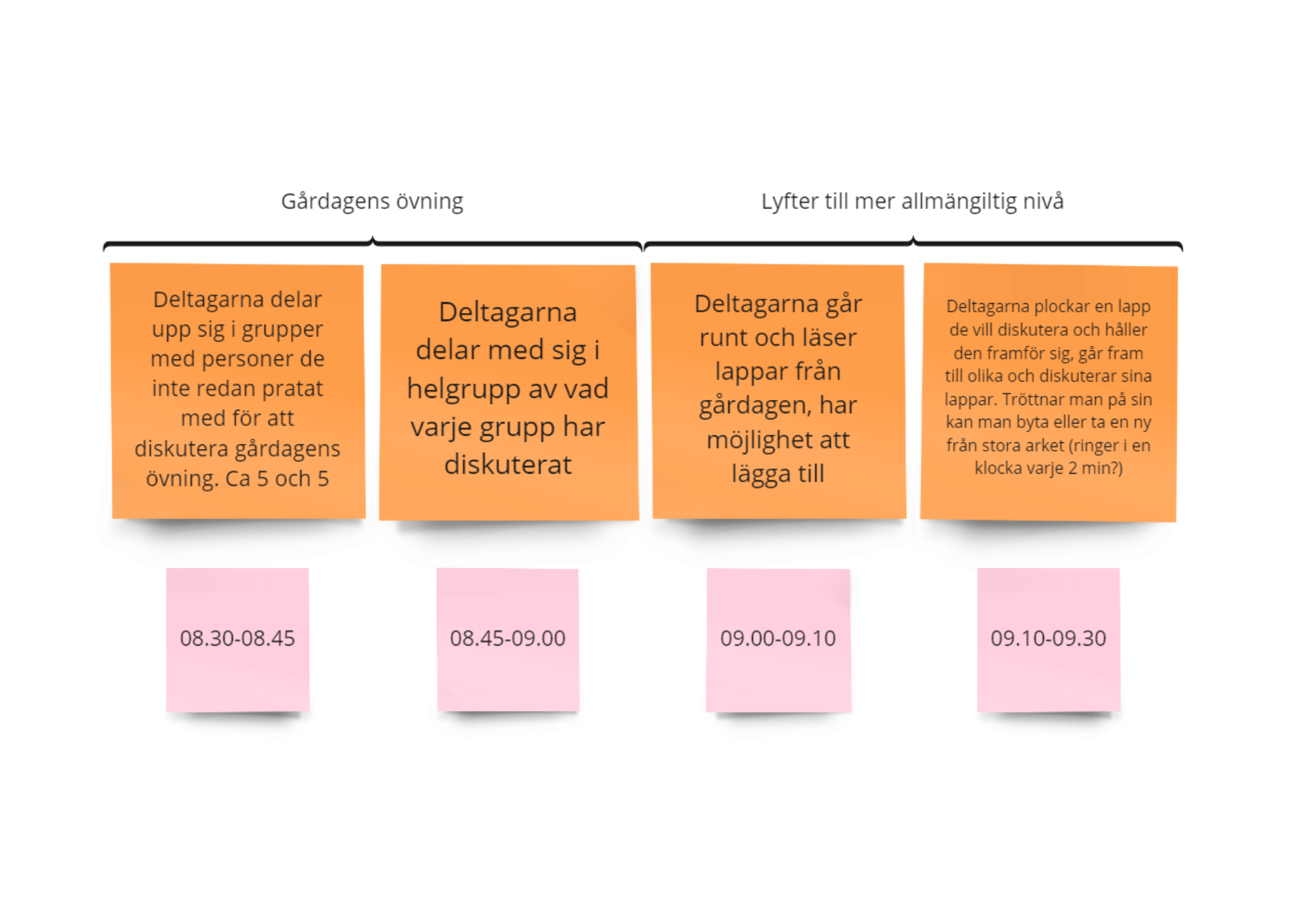 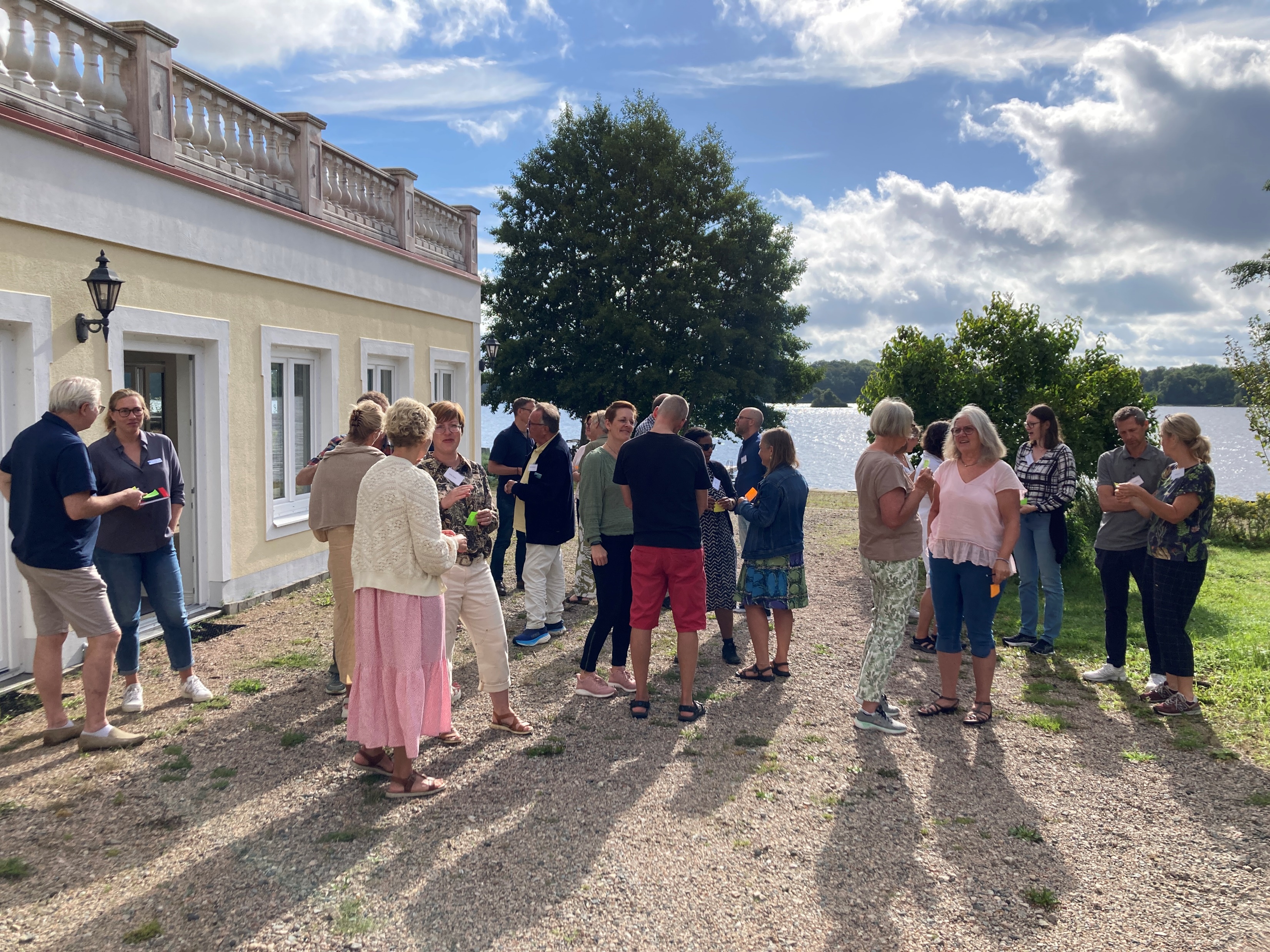 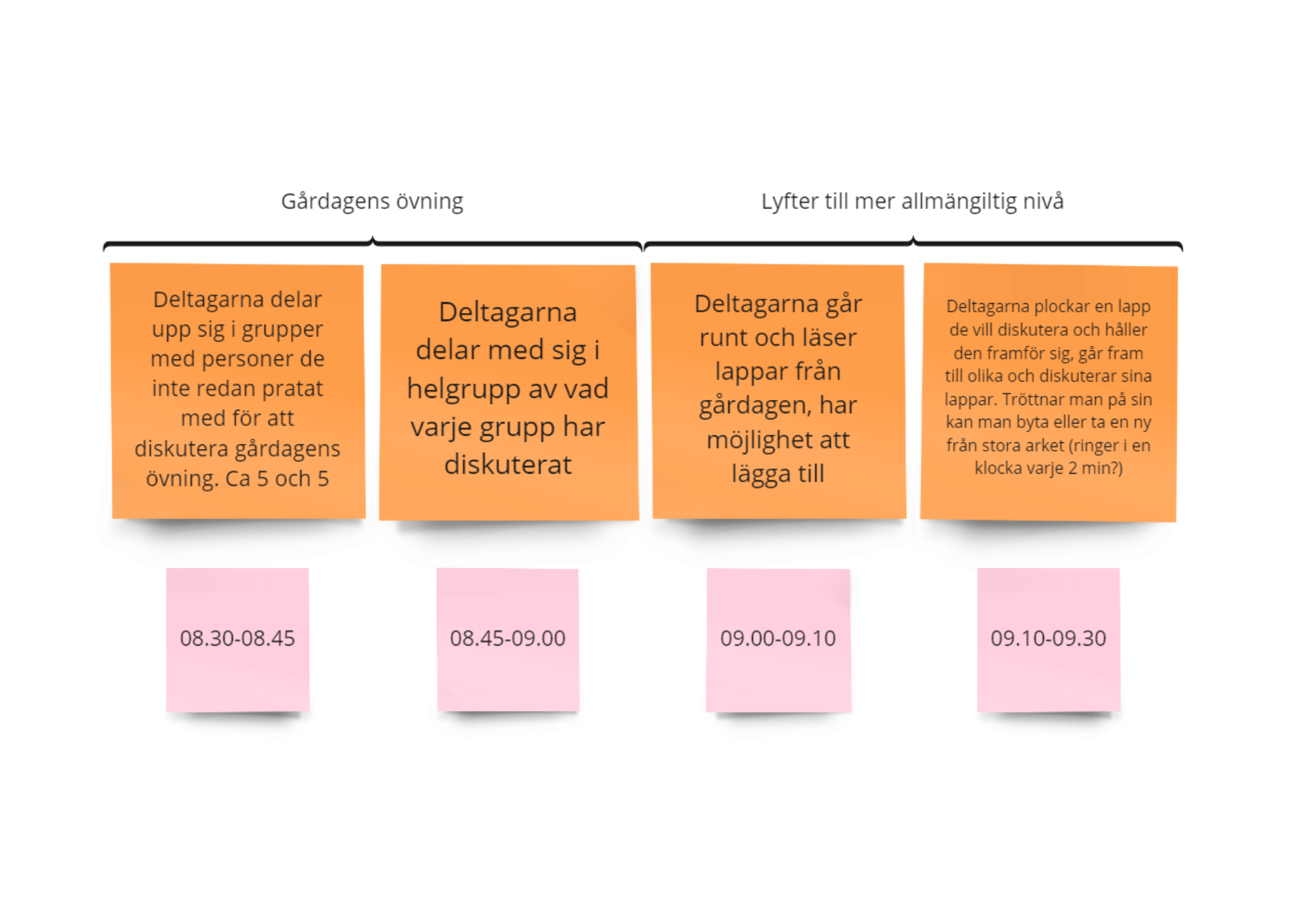 ”Speed-dating”